Автоматизация звуков Ш и Ж               в слогах и словах.
Учитель-логопед 
МБДОУ № 139  г. Красноярска
Сорокина А.В.
Произнеси звук Ш столько раз, сколько букв здесь ты видишь
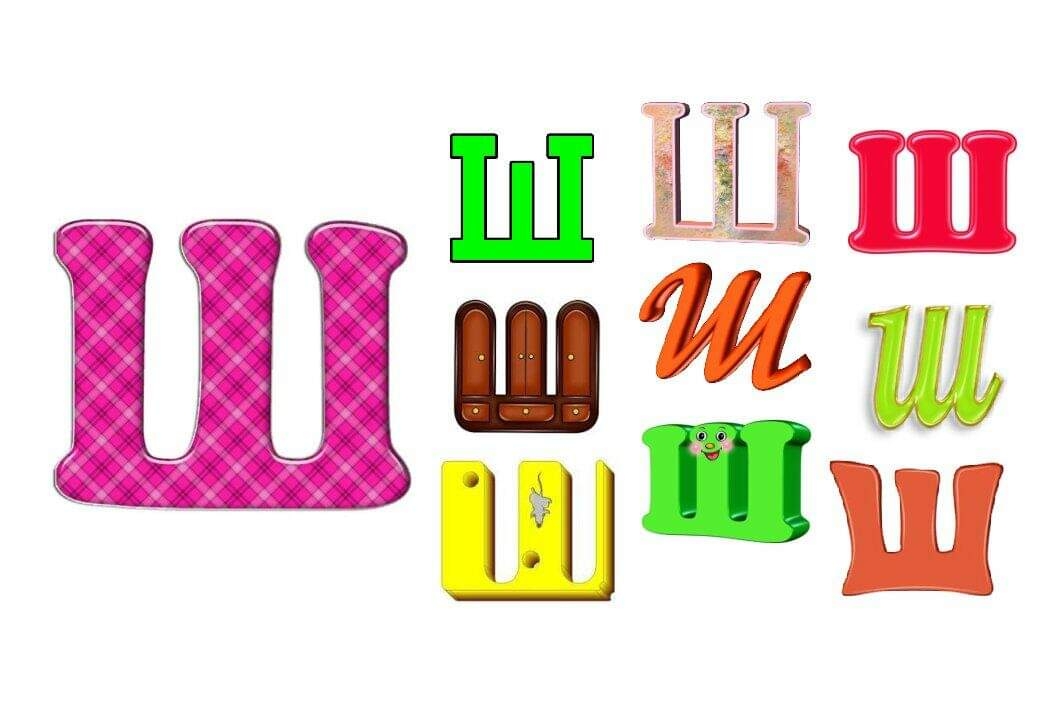 Найди только букву Ш
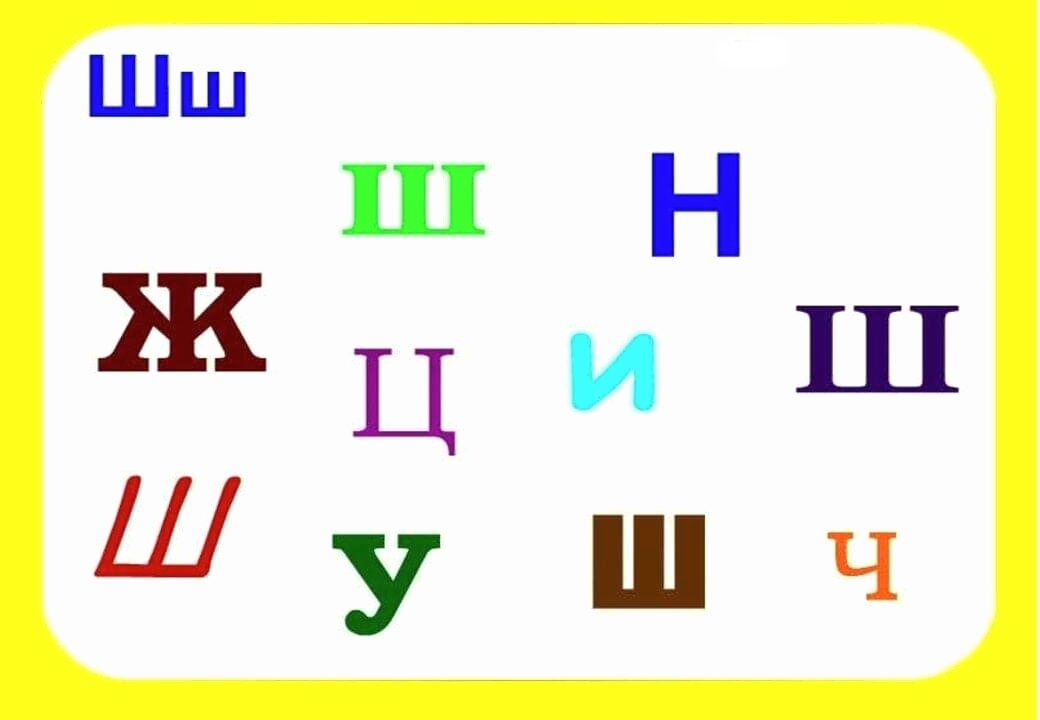 Прочитай слоги
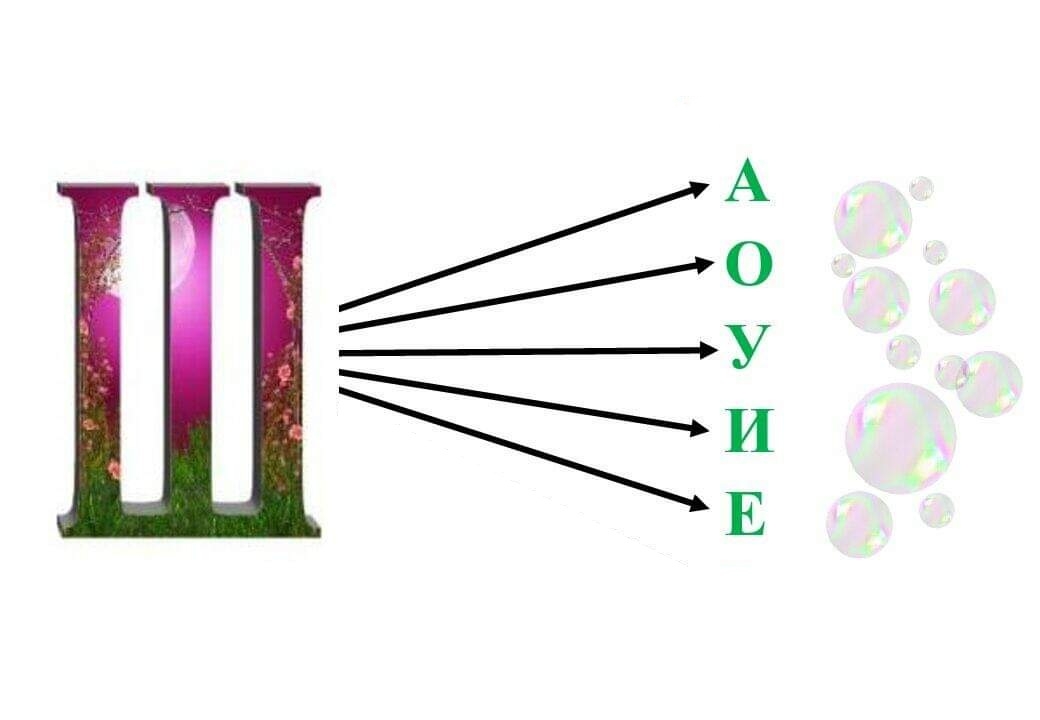 Прочитай цепочки слогов
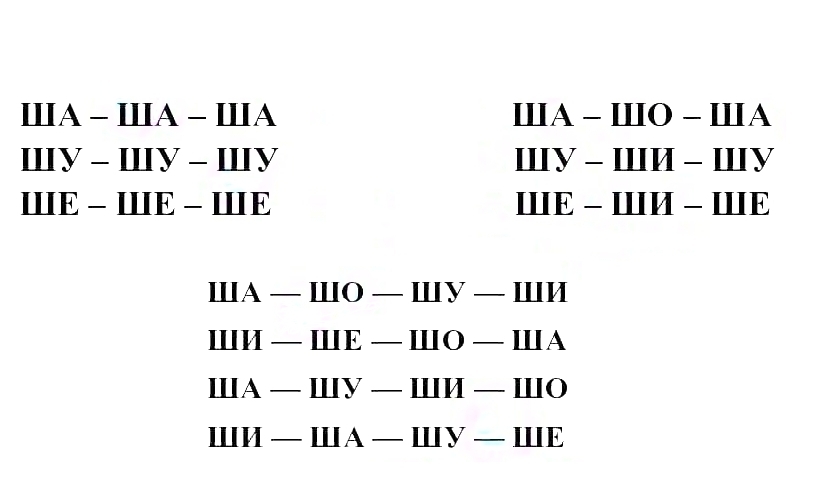 Назови предметы, выделяя в словах звук Ш
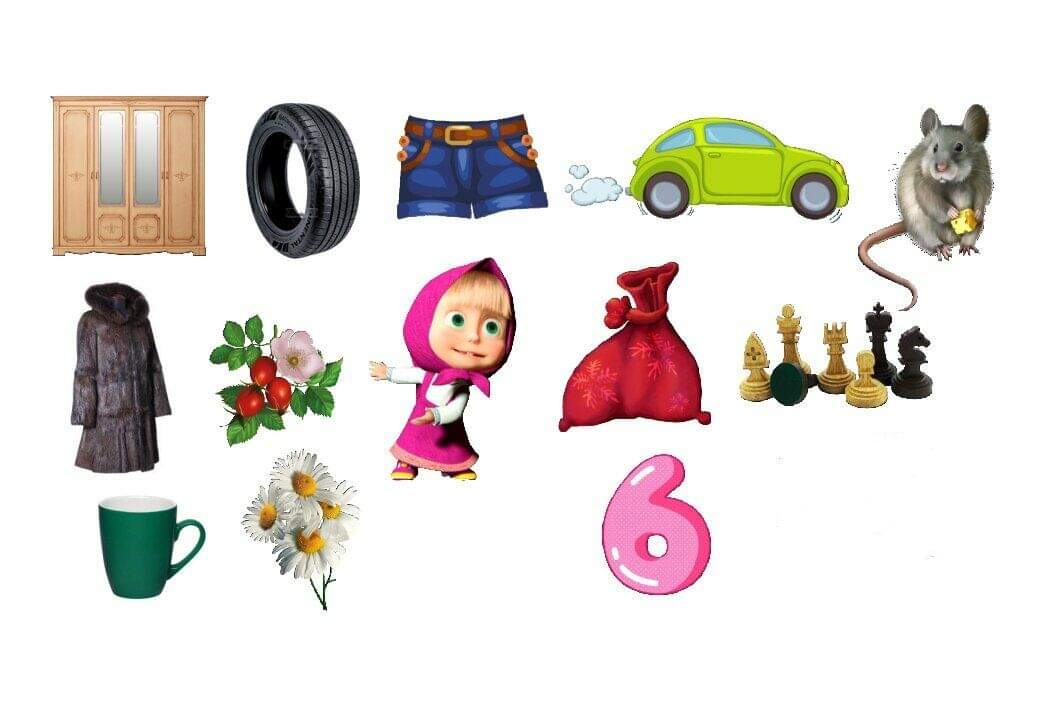 Назови, что делает Маша?
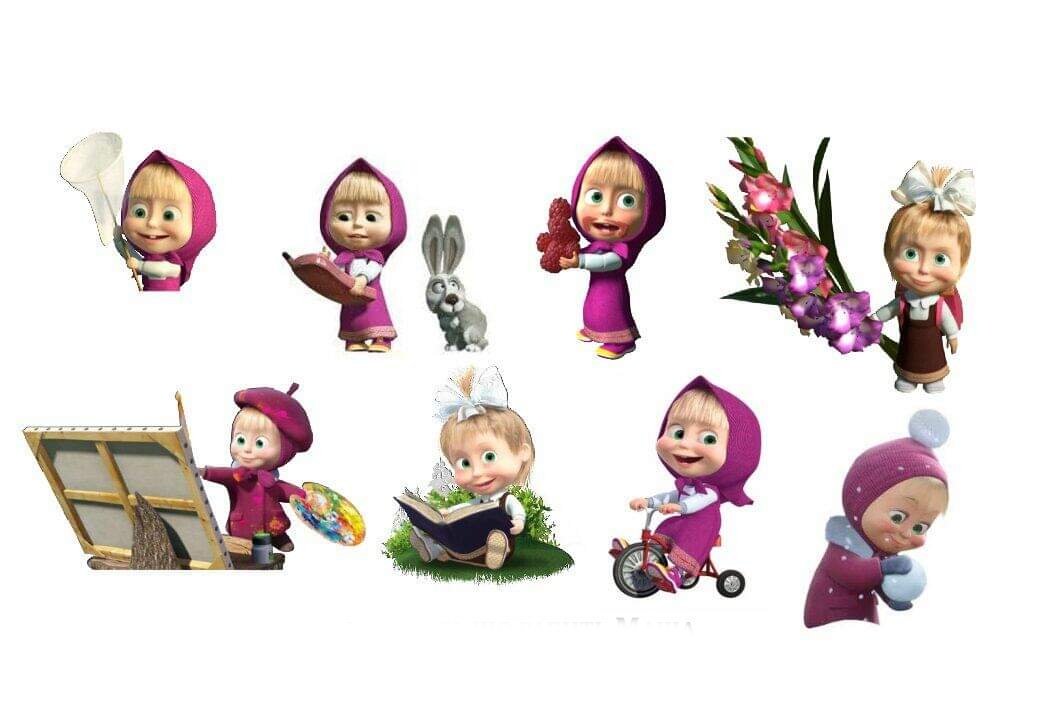 Звук Ж
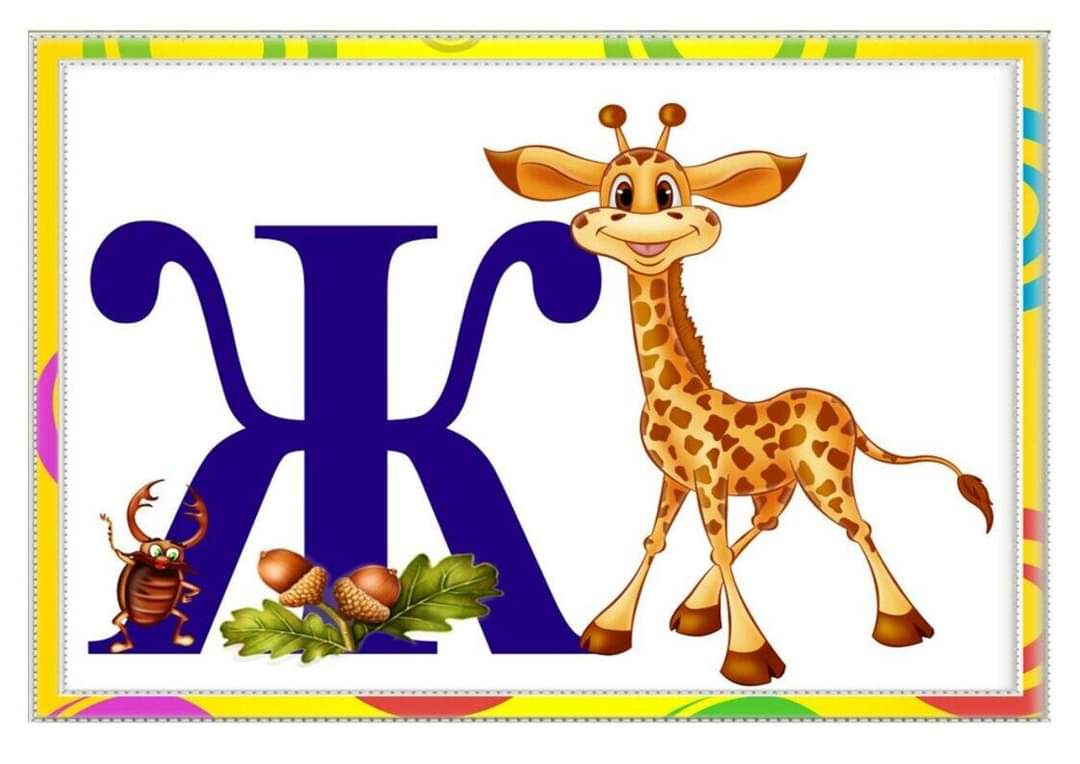 Произнеси звук Ж столько раз, сколько букв здесь ты видишь
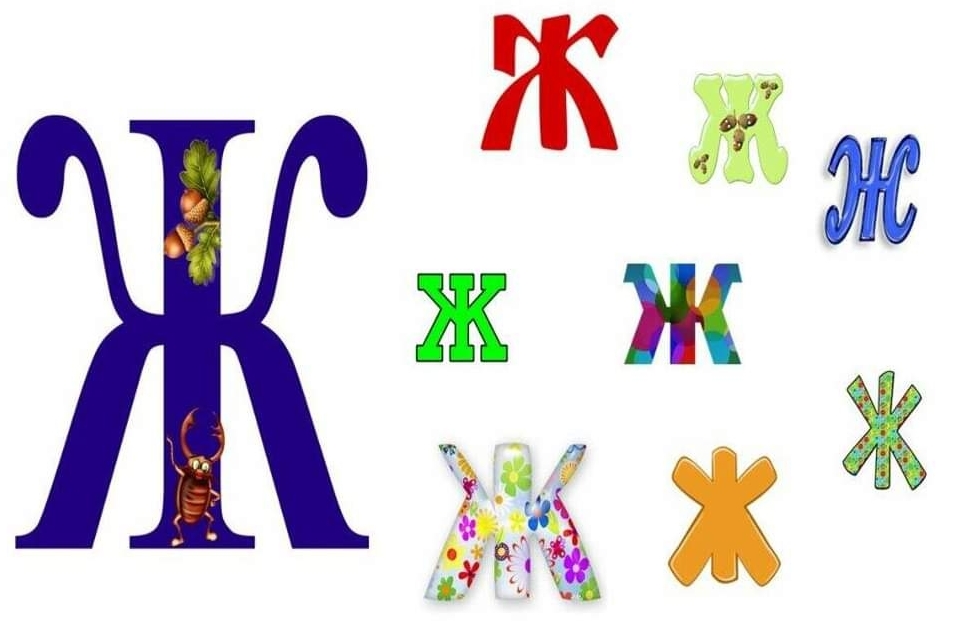 Проведи по дорожке пальчиком, протягивая звук Ж
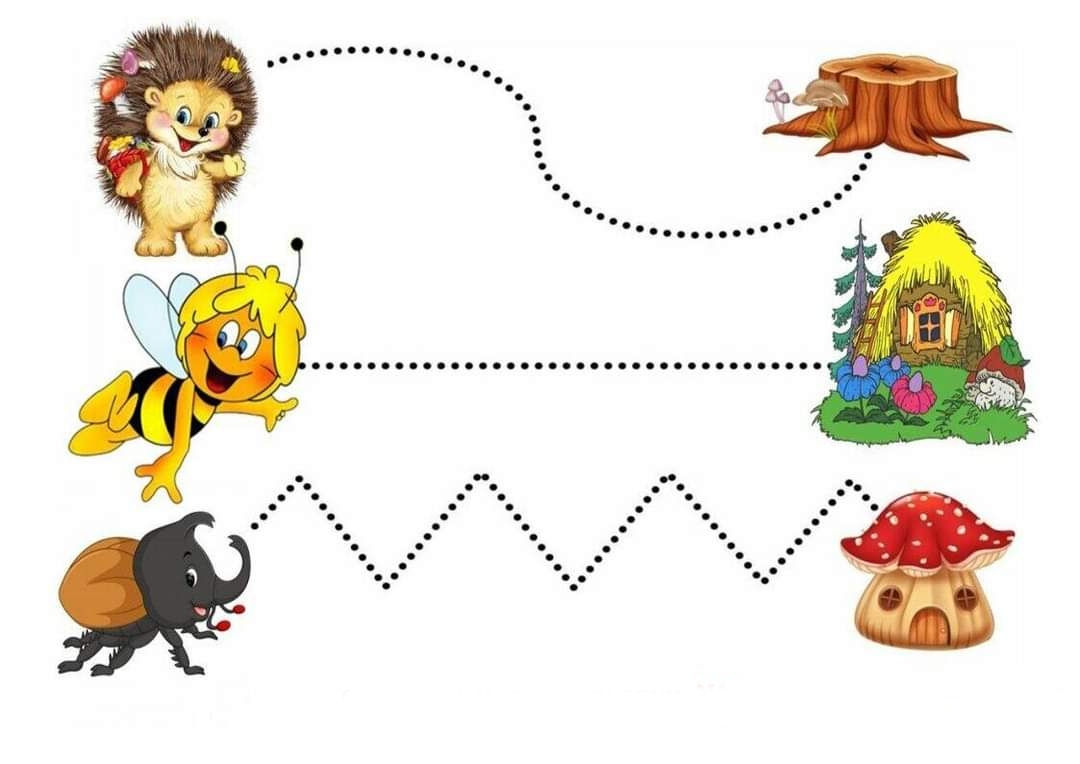 Проведи по дорожке пальчиком, протягивая звук Ж
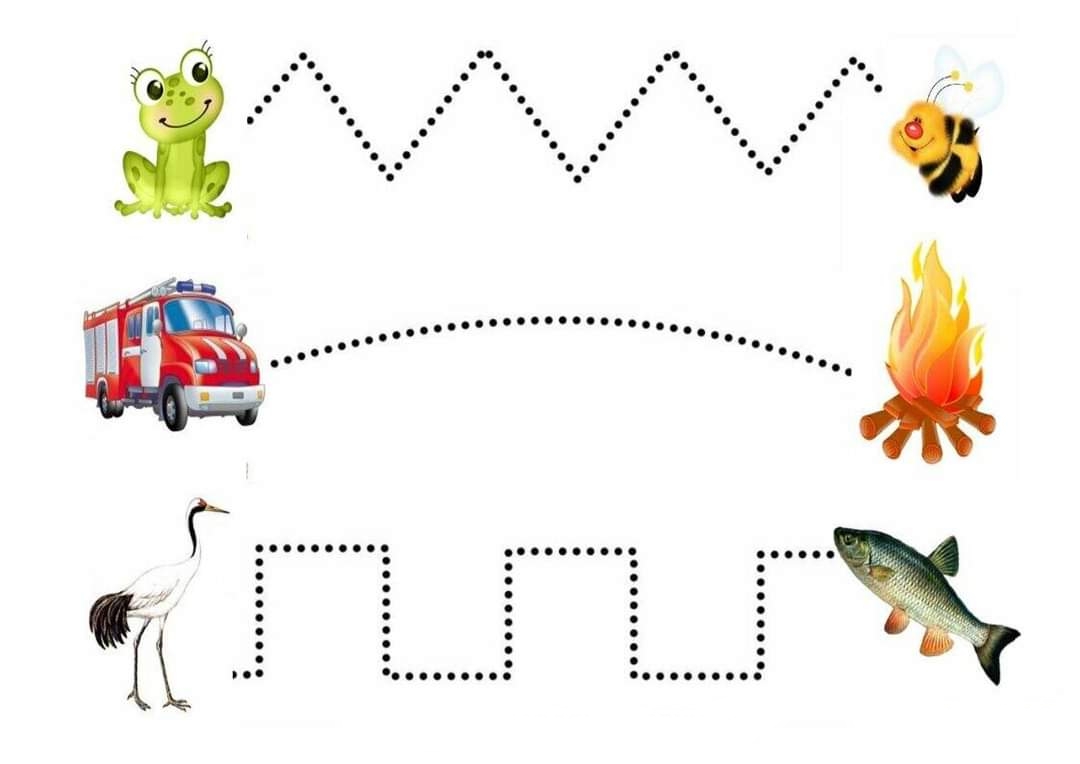 Прочитай слоги
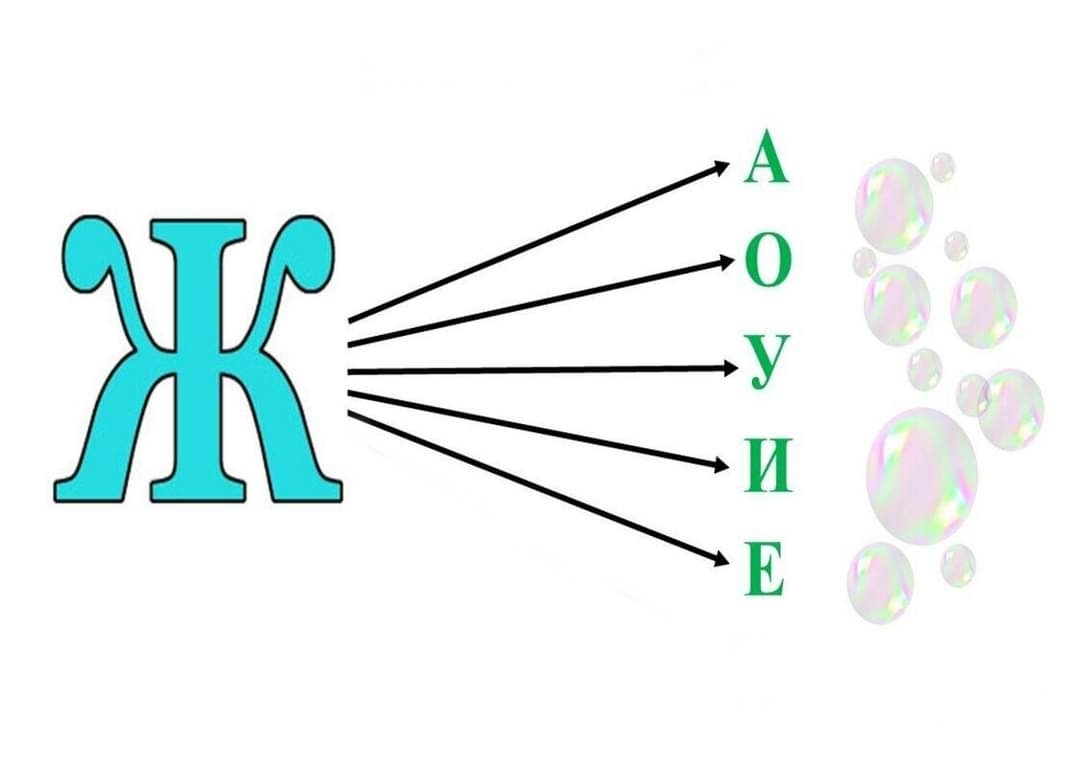 Назови слова, выделяя звук Ж
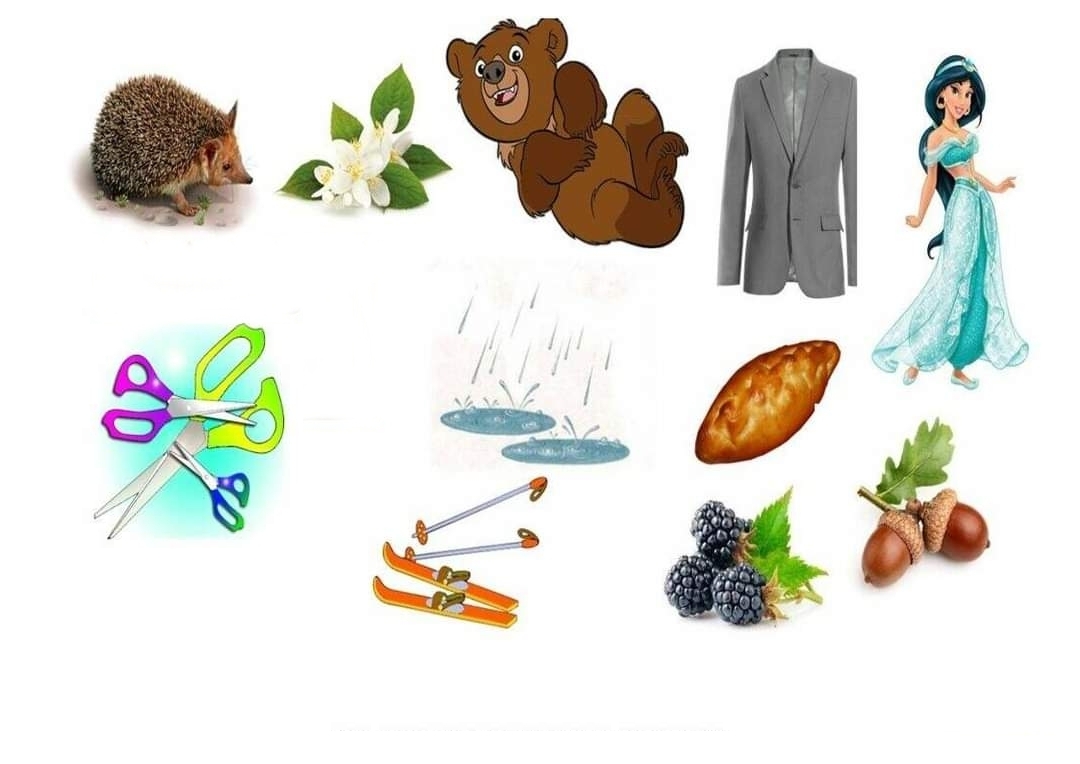 Назови слова, выделяя звук Ж
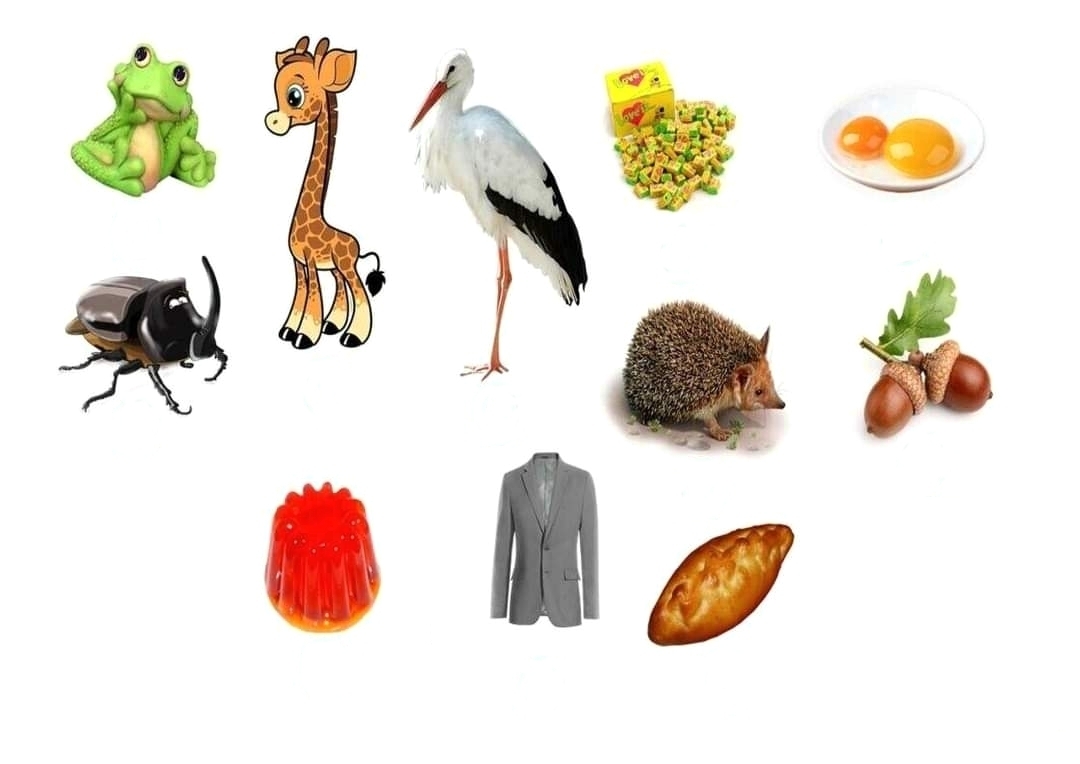 У тебя все получилось! Ты-молодец!
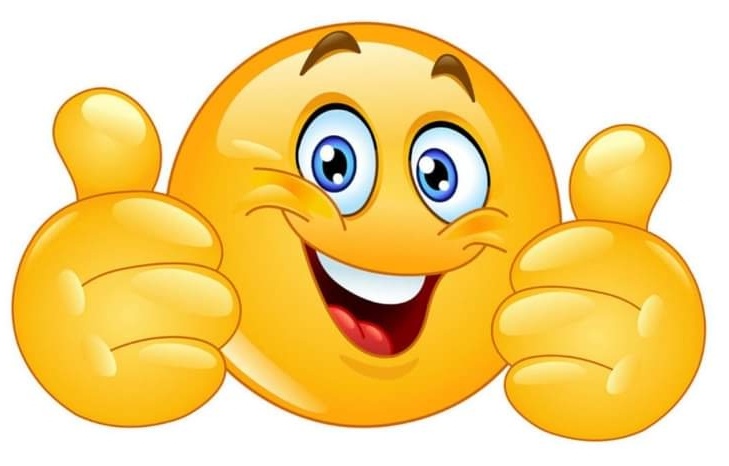